Правила землепользования и застройки муниципального образования «город Тетюши» Тетюшского муниципального района Республики Татарстан. 
Фрагмент Карты градостроительного зонирования. Территориальные зоны.  (после внесения изменений)
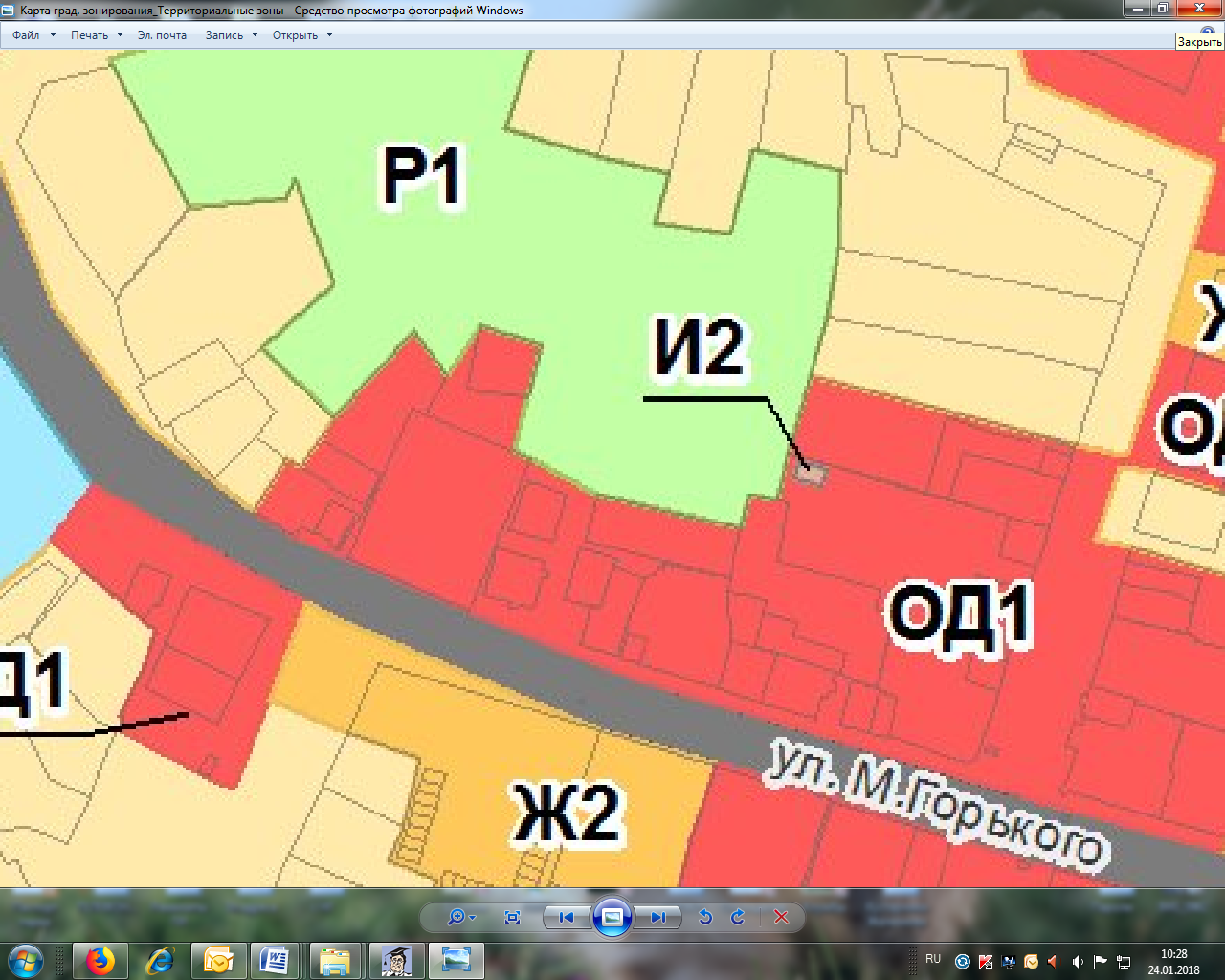 И2